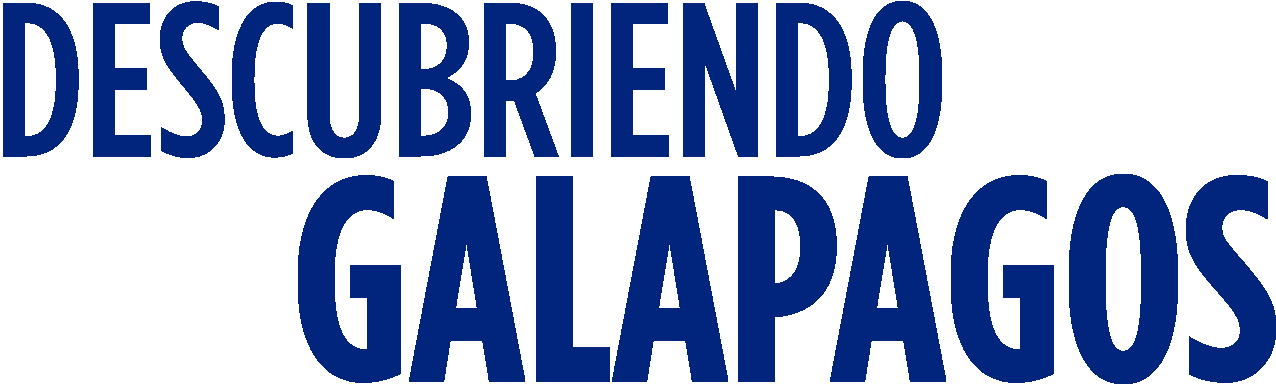 Elemental y media: 7-11
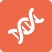 CAMBIO CLIMÁTICO Y LA IGUANA MARINA  PLAN DE ESTUDIO
Durante esta actividad, los grupos de estudiantes aprenden sobre el cambio climático y sus efectos en la vida silvestre del archipiélago de Galápagos, incluyendo la iguana marina. 

OBJETIVOS DE APRENDIZAJE: 
Ciencia: reconocer y entender que el medio ambiente puede cambiar y los efectos e impactos que estos cambios pueden tener sobre el mundo vivo. 
 
RESULTADOS PARA LOS GRUPOS DE ESTUDIANTES: 
Entender cómo el cambio climático está teniendo un efecto sobre las temperaturas globales y de la superficie del mar. 
Adquirir un entendimiento del Niño y de sus efectos, enfocándonos en Galápagos y en la iguana marina. 
 
VOCABULARIO CLAVE: 
cambio climático, temperaturas, El Niño, biodiversidad, erosión costera
 
RECURSOS NECESARIOS: 
Presentación powerpoint “Cambio climático y la iguana marina”
Hoja de información “Cambio climático y la iguana marina”
Acceso a internet para los enlaces
Mapa blanca del mundo
La hoja de datos “Los dragones decrecientes”
La revista  Iguana Marina para más información
PARA EMPEZAR: 
La presentación powerpoint te guiará a lo largo de la actividad. Empieza preguntando a tu grupo de estudiantes cómo entienden el término “Cambio Climático”. 
Lee la definición. Hay información útil acerca del cambio climático en este enlace. Presenta el cambio climático y los océanos.
Como El Niño tiene un impacto en las islas y su vida silvestre, la diapositiva 2 profundiza este tema. Hay un enlace para más información. http://www.metoffice.gov.uk/climate-guide/climate-change
 
PROFUNDIZANDO EL TEMA: 
Preguntales que debatan de los impactos que el Niño puede tener sobre los animales de Galápagos que dependen del medio marino. 
Aunque todas las especies se ven afectadas negativamente, las que no pueden irse a buscar comida en otro lado son las que sufren más de los impactos. 
La iguana marina, el pingüino de Galápagos y el cormorán no volador  son tales especies. Las poblaciones de lobos marinos también pueden ser diezmadas en caso de un El Niño severo. 
Las Fragatas, los delfines mulares  y los meros bacalao pueden viajar fácilmente hacia fuentes de comida más lejanas, así como los tiburones martillos.
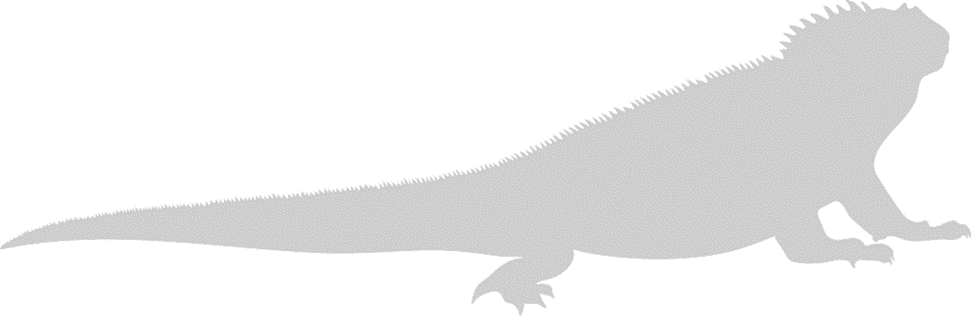 Un recurso proporcionado por Galapagos Conservation Trust, una organización caritativa registrada con el n°1043470))
GALAPAGOSCONSERVATION.ORG.UK